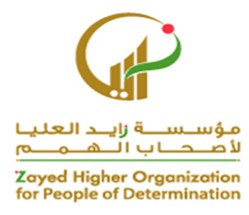 المجال :مهارات الامن والسلامةالهدف :يشارك في تنظيف المنزل أو البيئة
مقدم الهدف: نوره الخليفي
21 January 2021
2
21 January 2021
3
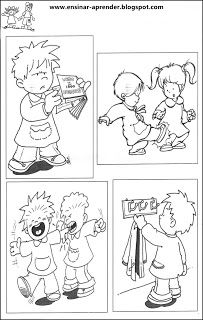 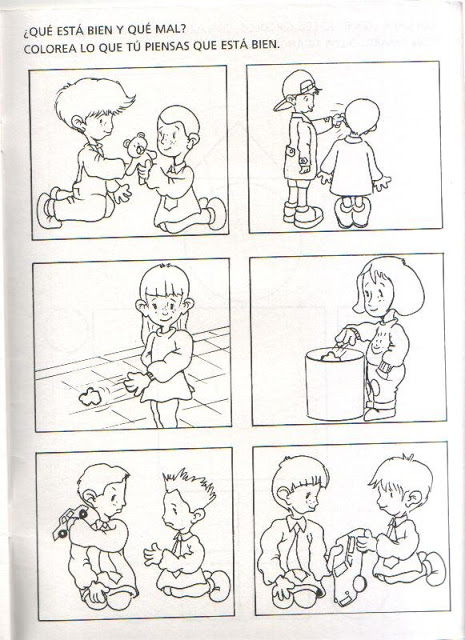 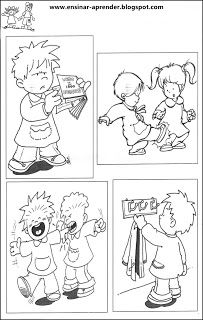 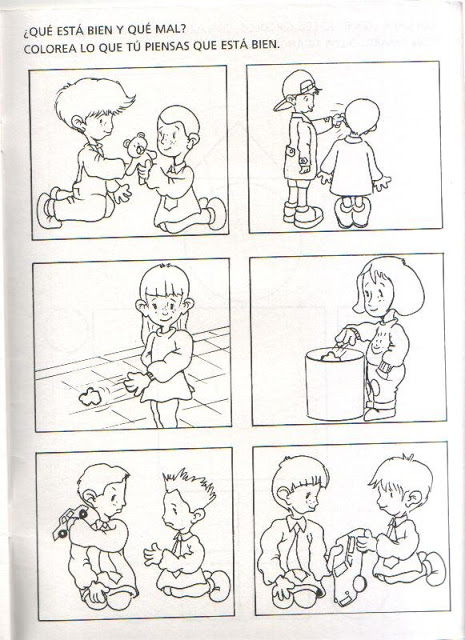 فيديو تعليمي عن تنظيف المنزل
- https://www.youtube.com/watch?v=fAGYKj3AyTA 
- https://www.youtube.com/watch?v=ejzrYUccsF0
21 January 2021
4
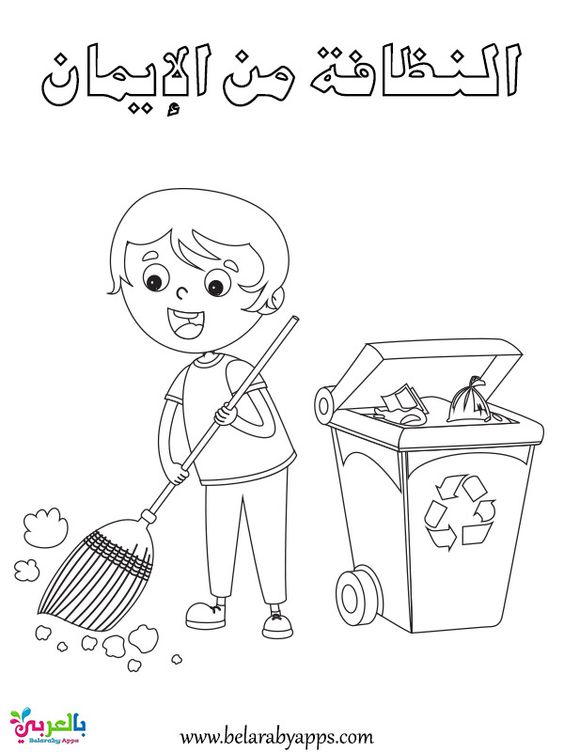 يشارك في تنظيف المنزل أو البيئة
المهارات الداعمه:
مهارات الامن والسلامة
المهارات البصرية
المهارات السمعية 
المهارات الحركية 
المهارات الادراكية 
مهاره الانتباه
21 January 2021
5
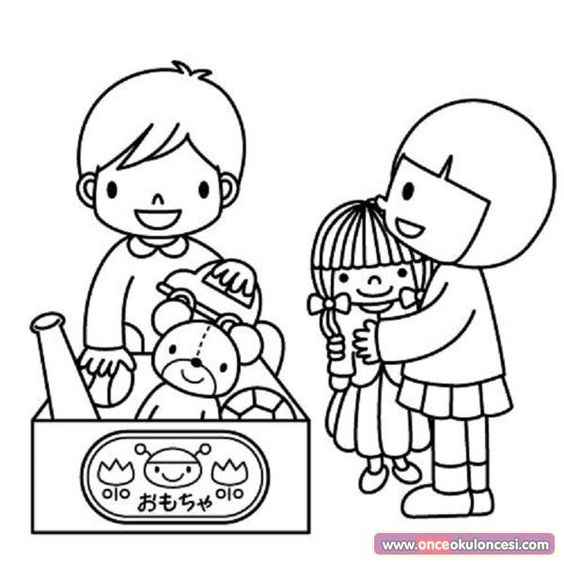 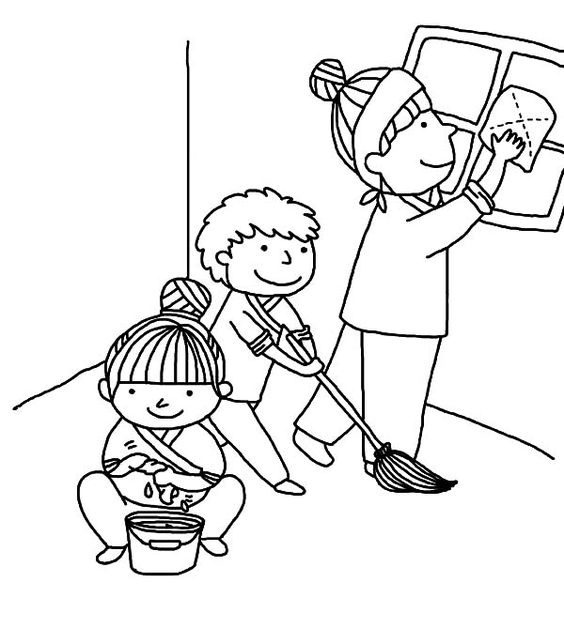 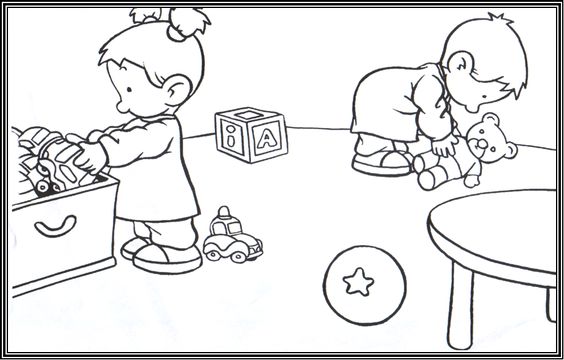 6
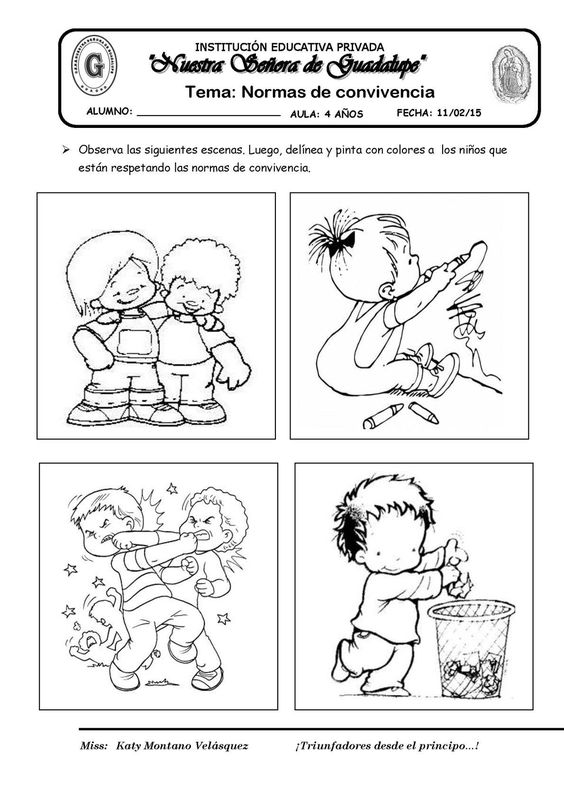 تلوين السلوك الخاطئ بلون احمر والسلوك الصحيح بلون ازرق
7
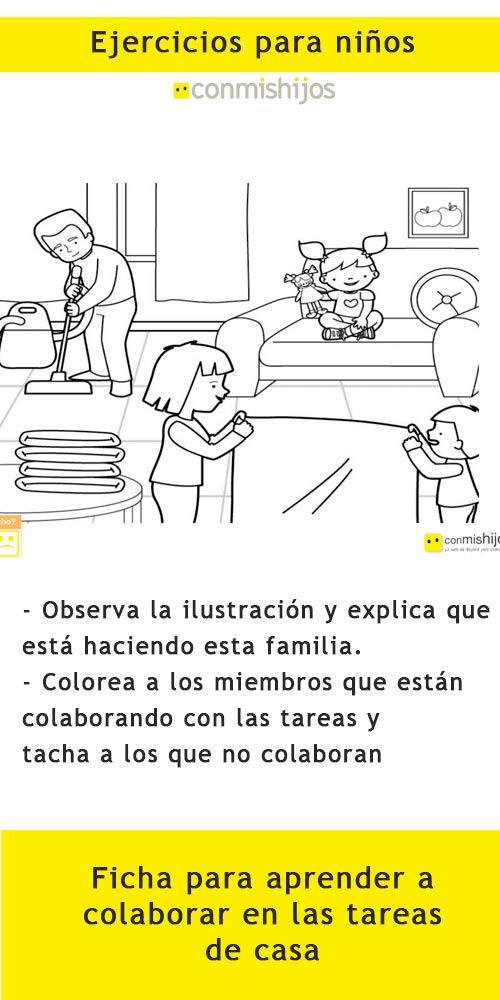 تركيب البزل
8